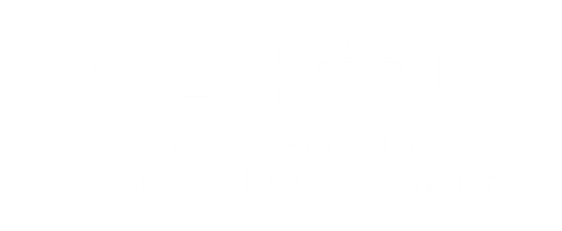 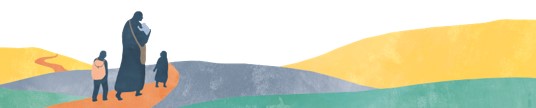 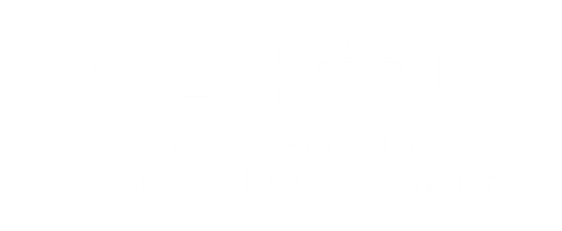 Ruth was born in Yei in South Sudan. 

“In South Sudan we had a life. We had a lot of things.” 
Malis, Ruth’s father 

When two of Ruth’s uncles died in the civil war, Malis fled with Ruth and her three brothers to Bidi Bidi in Uganda. 

Bidi Bidi village has become a huge refugee camp. 

“At first there was no water, no firewood, and food was hard to get. Life here was very hard.”
Malis, Ruth’s father
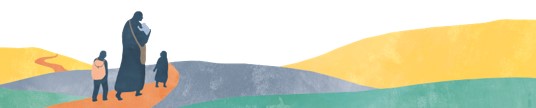 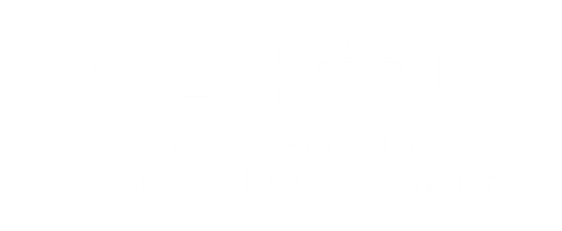 Water was trucked into the camp daily but supplies were short. Women and children queued before dawn to fill containers. Now there are water pumps inside the camp.

Catholic charity, Caritas Uganda, gave Malis seeds and gardening tools. With money from selling his first crop of a vegetable called okra, he bought sandals for Ruth and her brothers as well as meat, fish and tomatoes to add variety to their diet.

Life is better than it was, but Ruth’s family looks forward to the day they can return to South Sudan.
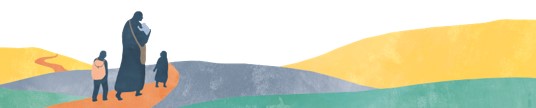 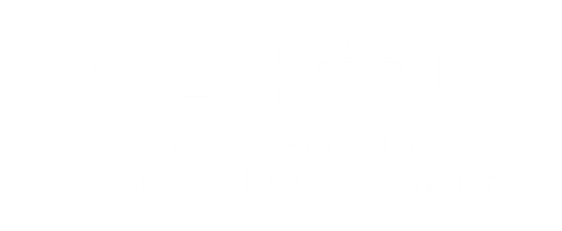 Dainer lives in Venezuela in South America. Thousands of people have fled to Colombia as refugees due to political unrest and rising poverty. Others regularly cross the border into Colombia to find food and medicines, which are expensive and scarce. 

Dainer’s father, Danny, lost his job as a bus driver. He gets up at 4.30am each day to cross the border and find food. Sometimes Dainer goes too. By 7am they reach a soup kitchen run by Caritas Colombia and queue for food.

Danny brings crafts with him to sell, to try to earn more money for food.
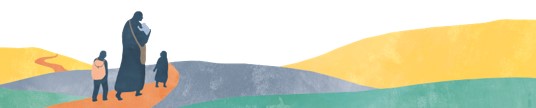 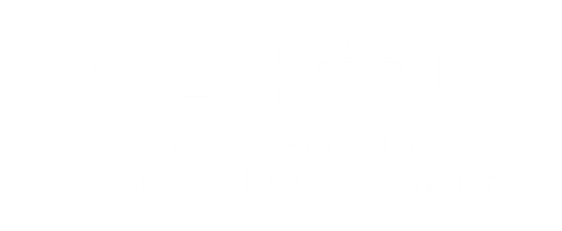 Halima is eight years old.

Her family fled violence in Myanmar, along with more than 500,000 other Rohingya people.

She is currently in a refugee camp in Bangladesh. Halima’s mother, Fatema, says the family have been surviving on rice and potatoes and as a result the children are malnourished.

CAFOD's local Church partner, Caritas Bangladesh, is providing emergency aid to many families like Halima’s.
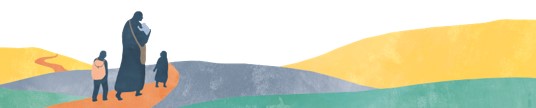 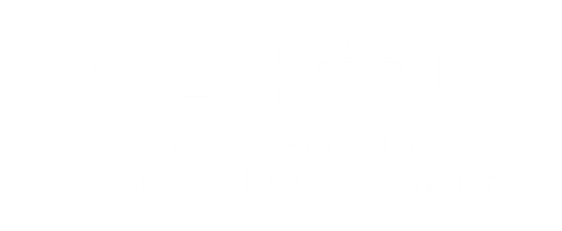 Mohammed is six. His family fled from Damascus in Syria to the Bekaa Valley in Lebanon.

“…the army entered our home and we had to leave… I didn’t bring any toys with me. We didn’t bring anything with us. We bought some clothes in Damascus then we came here quickly by car.”
Mohammed 

Mohammed’s school, supported by CAFOD, gives emergency education to Syrian children who are not in school, or who are enrolled in school but need extra help.
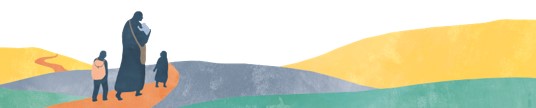 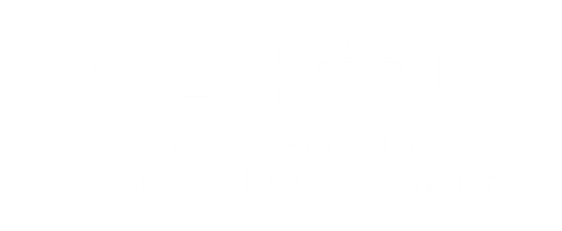 Manuel fled with his wife and three children from Venezuela to Colombia. 

“When new management took over my workplace, anyone with certain political views was fired. I was stigmatised as a traitor. I couldn’t find work and food was scarce. Sometimes we only managed one meal a day.

At the border, my elder daughter was almost turned back, but eventually we all crossed legally. If I go back… I could be sent to prison. We want to get to Peru and seek asylum, but we have sold everything and have no money left for a ticket.”
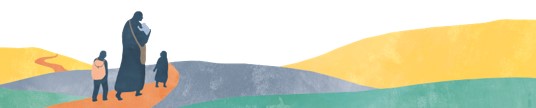 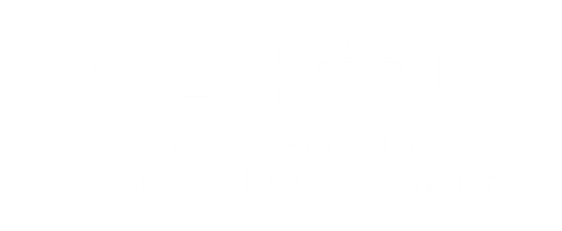 Tahmina journeyed from Bangladesh to Lebanon for work as there was 
no-one earning money for her family.

“I paid a middle-man who got me a job as a domestic worker in Lebanon.

I worked from early in the morning until midnight. I wasn’t paid for two months and didn’t get enough to eat. When I told my employers I wanted to leave, they told me I had to pay them. They beat me. 

My children found OKUP (CAFOD’s partner in Bangladesh) and they helped bring me home.”
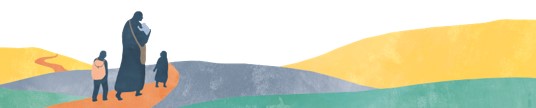 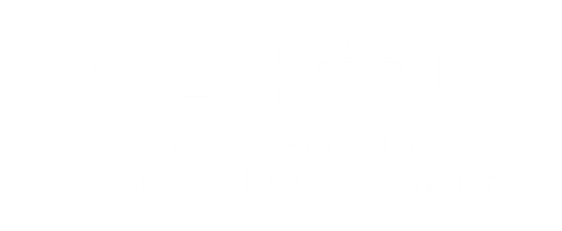 Khodesa fled from Myanmar to Bangladesh.

“We waited until the baby was a week old and then we started out. Until then, we hid with our three older children outside our village for safety: eleven people had been killed and their houses burnt.

We walked for days through the jungle before reaching the border with Bangladesh, then we had to wait to cross. We started with four bags but had to abandon them on the way. We survived by begging from other refugees but there was still not enough food.”
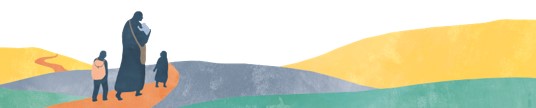 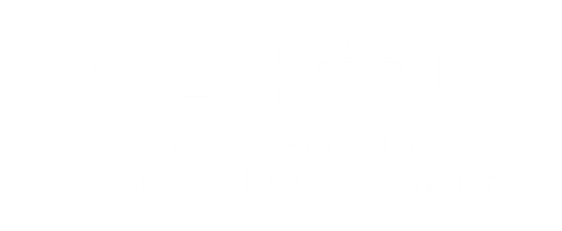 David comes from South Sudan. Now he lives in Bidi Bidi refugee camp in Uganda.

David had just qualified as a teacher: “I didn’t want to leave. I had just graduated from university so I wanted to stay and build something there. But the soldiers came and started shooting. I lost some good friends on that day. When we arrived we didn’t know where to start…”

CAFOD’s sister agency, Caritas Uganda, gave David seeds and tools to grow his own food. Now he trains other people in agriculture.
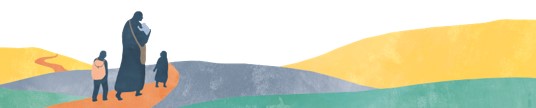 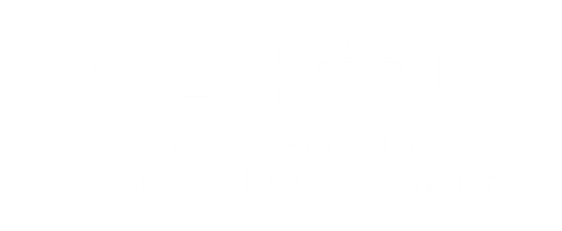 Picture credits
Caritas International,
Tommy Trenchard, Joe Clark, 
Aurélie Marrier d'Unienville, 
CAFOD.

Illustrations
Rachel Summers
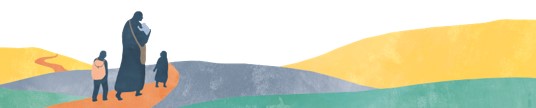